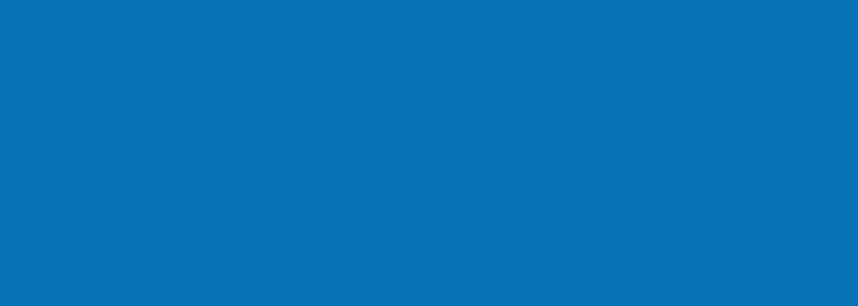 Структура Департаменту економіки 
та інвестицій (2017 рік)
СЛАЙД 1
Директор
Управління цінової політики
Управління з питань капітальних вкладень та розвитку інфраструктури
Управління з питань інвестиційної та зовнішньоекономічної політики
Управління координації регіональної економічної політики
Відділ з адміністрування пайової участі
Управління туризму
Відділ організації туристичної діяльності
Юридичний відділ
Відділ тарифів на житлові послуги
Відділ інвестиційних проектів
Відділ з питань регіонального розвитку
Відділ бухгалтерського обліку та звітності
Зведений відділ з питань капітальних вкладень
Відділ з питань іміджевої та інформаційної політики
Відділ залучення інвестицій
Відділ тарифів на комунальні послуги
Відділ з питань стратегічного розвитку та міських цільових програм
Сектор закупівель
Відділ зовнішньоеконо-мічної діяльності
Відділ з питань розвитку соціальної інфраструктури
Відділ ціноутворення на соціально значущі товари та послуги
Відділ управління персоналом та запобігання виникненню
корупції
Відділ з питань діяльності комунальних підприємств
Відділ з питань 
розвитку житлово-комунального господарства
Розміщення підрозділів Департаменту:
Відділ з питань контрольно-аналітичної та організаційної роботи
вул. Хрещатик, 36 
(488,5 кв м)
вул. Хрещатик,
12-А (215,3 кв м)
Організаційна структура Департаменту затверджена розпорядженням ВО КМР (КМДА)  від 15.06.2017 № 711
вул. Лабораторна, 
1/62-А (561,4 кв м)
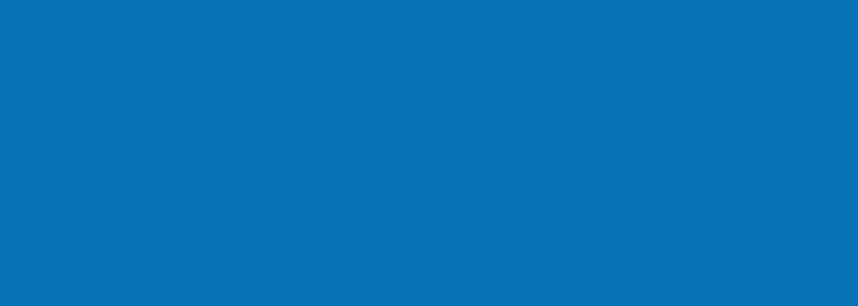 Штатна структура Департаменту економіки 
та інвестицій
СЛАЙД 2
Відділ управління персоналом та запобігання виникненню корупції
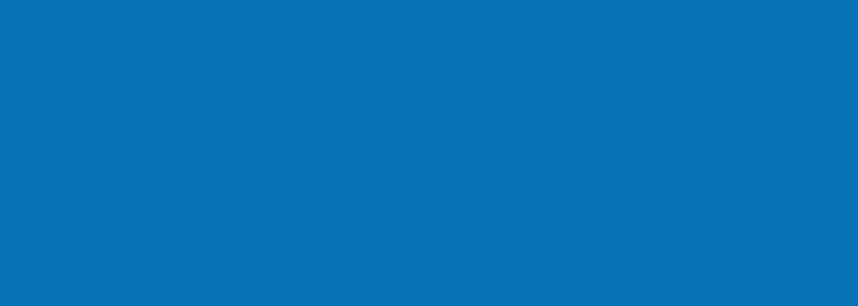 СЛАЙД 3
Структура внутрішніх
 документів
Структура вихідних документів
Структура вхідної кореспонденції
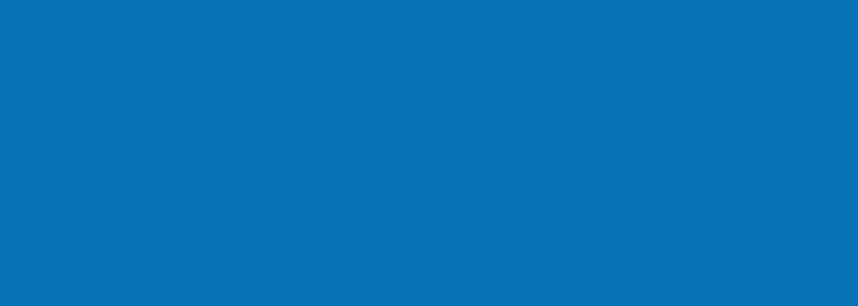 Документообіг за 2017 рік (36 506 од.)
СЛАЙД 4
Використання коштів за 
2017 рік
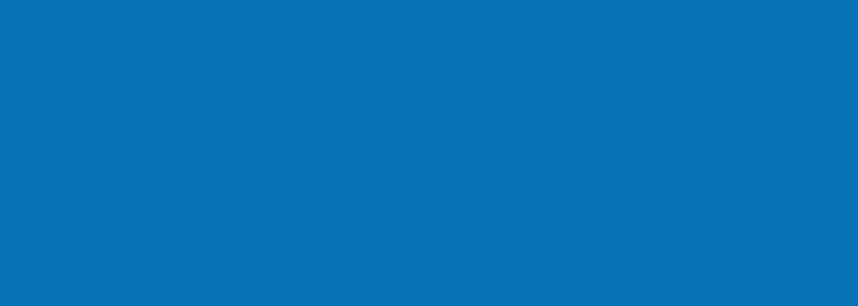 СЛАЙД 5
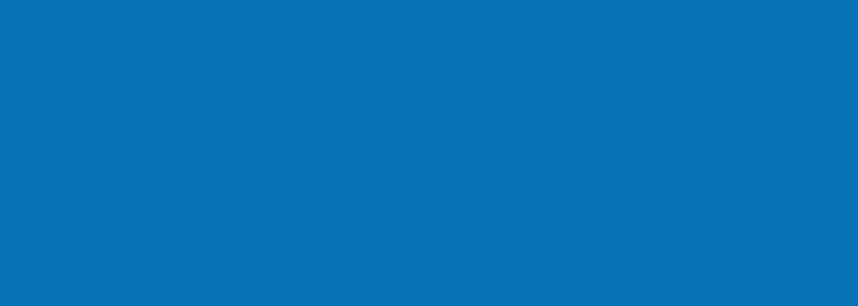 СЛАЙД 6
Проведення публічних закупівель
2017 рік
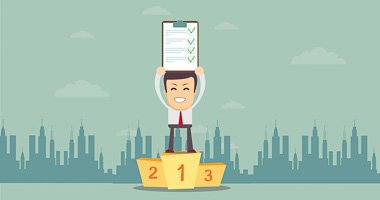 АНАЛІЗ СТАНУ І ТЕНДЕНЦІЙ ЕКОНОМІЧНОГО ТА СОЦІАЛЬНОГО РОЗВИТКУ М. КИЄВА
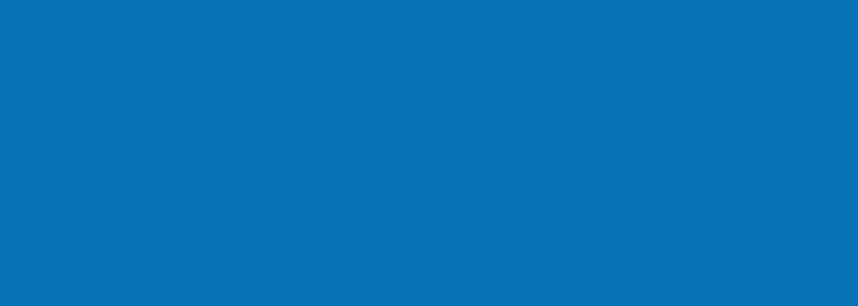 Управління координації регіональної економічної політики
СЛАЙД 7
Моніторинг соціально-економічного розвитку міста Києва
Програмні документи
Затверджено Програму економічного і соціального розвитку м. Києва на 2018-2020 роки
Підготовлено Мінрегіону України інформаційно-аналітичні матеріали до рейтингової оцінки соціально-економічного розвитку м.Києва (щоквартально)
Підготовлено Мінрегіону України та Мінекономіки України інформаційно-аналітичні матеріали щодо соціально-економічного розвитку м.  Києва (щомісячно)
Проведено моніторинг виконання Програми економічного і соціального розвитку м. Києва на 2017 рік за І квартал, І півріччя та 9 місяців 2017 року
Підготовлено перелік проблемних питань розвитку міста Києва, які потребують вирішення на державному рівні, та пропозиції щодо шляхів їх розв'язання
Підготовлено прогнозні показники соціально-економічного розвитку м.Києва
Проведено Колегію КМДА про виконання Програми економічного і соціального розвитку м. Києва на 2017 рік за 9 місяців 2017 року (29.11.2017)
Проведено рейтингову оцінку РДА за окремими показниками (щомісячно)
СТРАТЕГІЧНИЙ РОЗВИТОК за 2017 рік
Управління координації регіональної економічної політики
- Затверджено Стратегію розвитку міста Києва до 2025 року у новій редакції
- Затверджено звіт за 2016 рік про результати та оцінку результативності реалізації Стратегії - 2025
Розглянуто контрактів/додаткових угод в 2017 році – 83 (із повторно поданими),  з них погоджено – 65.
Розглянуто проектів розпоряджень КМДА про внесення змін до статуту КП – 9, зокрема надано зауваження – до 8, погоджено – 3.
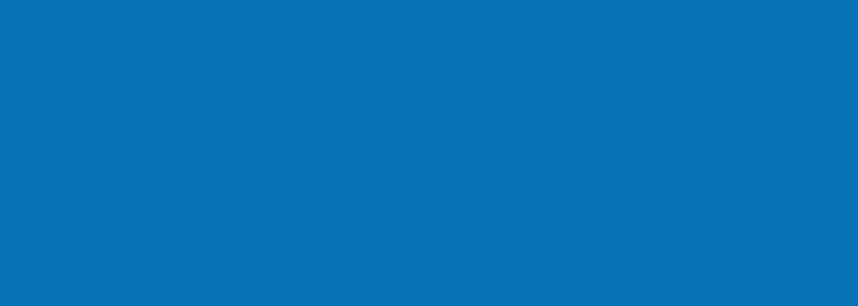 За 2017 рік: 
- Підготовлено 72 експертних висновки до проектів МЦП
- Опрацьовано 34 проекти рішень Київради про внесення змін до МЦП та затвердження МЦП
СЛАЙД  8
Державна стратегія регіонального розвитку на період до 2020 року
- Затверджено звіти за 2016 рік та І півріччя 2017 року про виконання завдань Державної стратегії  регіонального розвитку на період до 2020 року
 - Затверджено звіт за 2016 рік з оцінки результативності Державної стратегії регіонального розвитку на період до 2020 року
Стратегія розвитку міста Києва до 2025 року
Координація розробки та моніторинг  міських цільових програм (МЦП)
Опрацювання контрактів керівників КП та статутів КП
ЗВІТНІ МАТЕРІАЛИ 2017 р
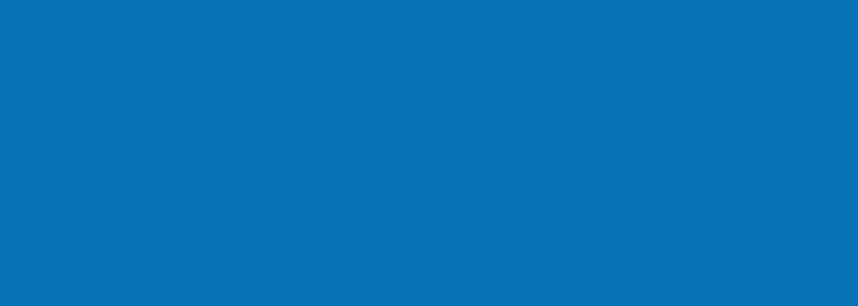 Управління координації регіональної економічної політики
СЛАЙД 9
Київському міському голові
Річний звіт міста Києва за 2016 рік
Паспорт міста Києва за 2016 рік
Верховній Раді України
Кабінету Міністрів України
Звіти про результати діяльності КМДА за 2016 рік (щорічно)
Доповіді Президенту України про стан справ у м. Києві (щомісячно)
Адміністрації Президента України
Щорічний звіт голови КМДА про результати діяльності за 2016 рік
Кабінету Міністрів України
Звіт КМДА про виконання завдань Державної стратегії регіонального розвитку на період до 2020 року (щопівроку). 
Результати оцінки внутрішньорегіональної диференціації соціально-економічного розвитку м. Києва за 2015-2016 роки (щорічно)
Міністерству регіонального розвитку, будівництва та житлово-комунального господарства України
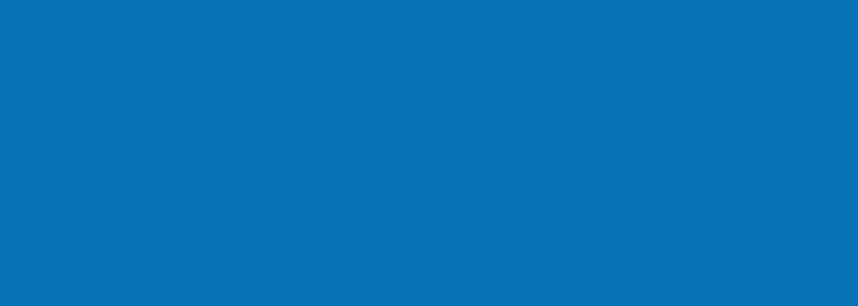 Управління з питань капітальних вкладень та розвитку інфраструктури
СЛАЙД 10
Програма економічного і соціального розвитку міста Києва
Загальна кількість об’єктів – 8 035 од.
Капітальні видатки
513 од.
в 1,4 р. більше
9 498,5
7522 од.
8086,7
7198,6
млн грн
375 од.
2016
2016 рік
2017 рік
5836 од.
Загальна кількість об’єктів – 6 211 од.
*Без придбання
Управління з питань капітальних вкладень та розвитку інфраструктури
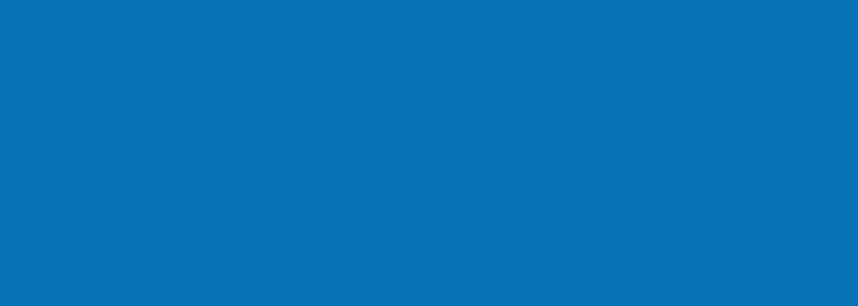 СЛАЙД 11
Нормативна та організаційна робота
Щомісячний контроль 
за станом освоєння капітальних видатків:
аналіз стану освоєння капітальних видатків, оформлення розпорядчих документів, розробки ПКД,  дефектних актів, здійснення закупівель тощо
підготовка зведеної аналітичної інформації щодо стану виконання та фінансування робіт на об’єктах
розгляд звітів на нарадах з питань забезпечення життєдіяльності м. Києва, сесіях Київської міської ради, засіданнях постійної комісії Київради з питань бюджету та соціально-економічного розвитку
Зміни та доповнення до показників Програми:

підготовлено проектів рішень Київради: 
   6 – у 2017 році

видано розпоряджень КМДА щодо перерозподілу коштів, у т.ч. в межах  передбачених асигнувань: 
   15 – у 2017 році
Фінансування заходів за рахунок резервного фонду бюджету міста Києва: 

видано розпорядження КМДА на здійснення заходів, пов’язаних із ліквідацією та запобіганням виникненню надзвичайних ситуацій:3 - у 2017 році

надано 4 висновки щодо можливості виділення коштів з резервного фонду
Реалізації проектів за рахунок коштів 
державного фонду регіонального розвитку

Реалізувалися проекти за рахунок коштів державного фонду регіонального розвитку: 
7 проектів - у 2017 році

проведено попередній конкурсний відбір проектів та затверджено рейтинговий список проектів: 15 - на 2018 рік
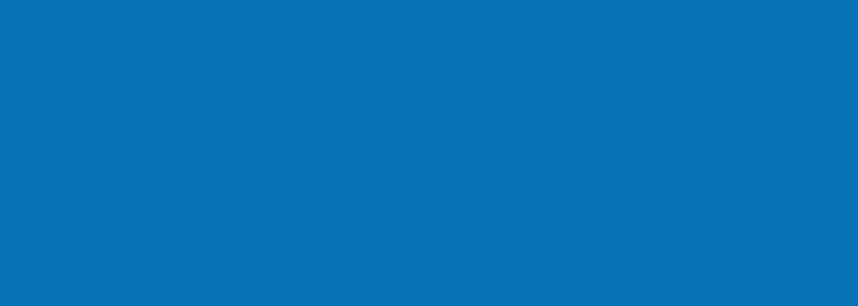 УКЛАДЕНО 
4 (чотири) ІНВЕСТИЦІЙНІ ДОГОВОРИ

ОБСЯГ ІНВЕСТИЦІЙ –
 506 МЛН ГРН
Проведення інвестиційних конкурсів
СЛАЙД 12
2017
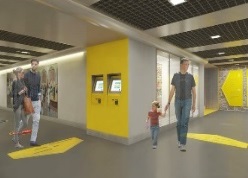 облаштування підземного переходу на Майдані Незалежності
(інвестиції – 4,4 млн грн)
житловий будинок 
на вул. Оноре де Бальзака
(інвестиції – 225,2 млн грн)
не менше 904.88 кв.м житла для потерпілих від ГІБК «Еліта-Центр»
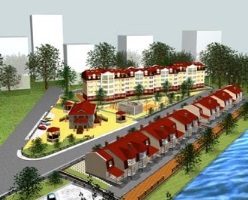 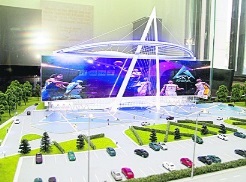 спортивний комплекс на просп. Генерала Ватутіна
(інвестиції – 273 млн грн)
Адміністративні послуги
Надано 149 консультацій 
      суб’єктам ЗЕД
Зареєстровано 3 договори (контракти) про спільну інвестиційну діяльність за участю іноземного інвестора 
Оформлено 34 разові (індивідуальні) ліцензії на імпорт та експорт товарів суб’єктам ЗЕД
328 суб'єктів ЗЕД повідомлено про 
     застосування (скасування) санкцій,
     передбачених статтею 37 Закону України 
     “Про зовнішньоекономічну діяльність”
облаштування футбольного поля із штучного покриття та супутньою інфраструктурою ліцею «Голосіївський» №241 міста Києва 
(інвестиції – 3,61 млн грн)
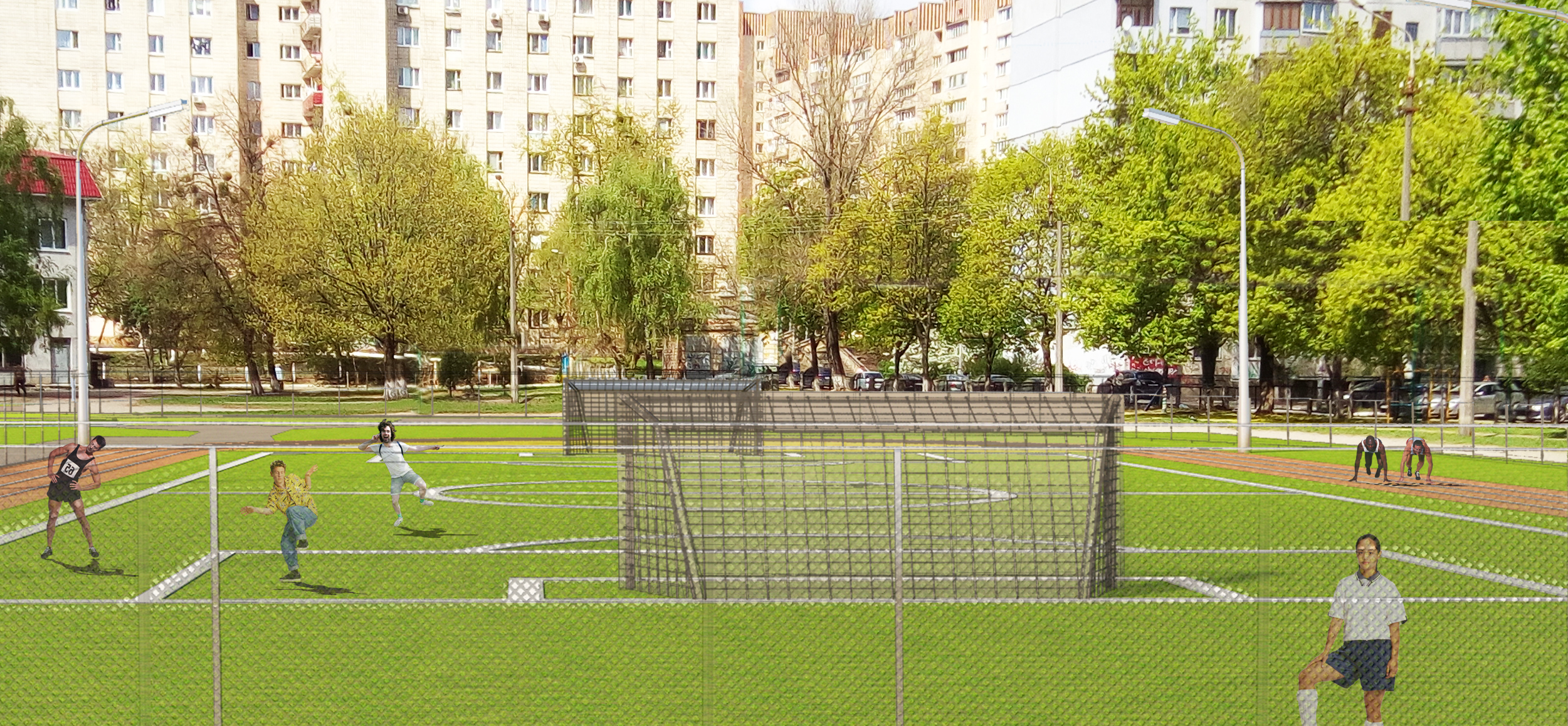 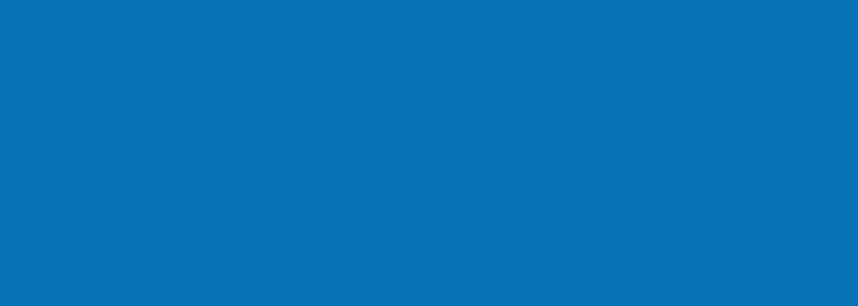 СЛАЙД 13
Представлення інвестиційного та зовнішньоекономічного потенціалу міста
ЗАБЕЗПЕЧЕНО ПРЕДСТАВЛЕННЯ М.КИЄВА НА «МІРІМ» (М.КАННИ, ФРАНЦІЯ)
У 2017 РОЦІ ОРГАНІЗОВАНО ТА ПРОВЕДЕНО ЩОРІЧНИЙ ІНВЕСТИЦІЙНИЙ ФОРУМ 
М.КИЄВА:
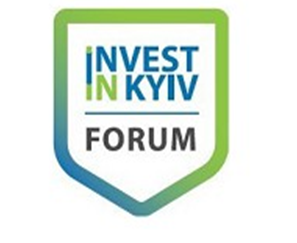 у 2017 році був присвячений 
розвитку туристичної та рекреаційної інфраструктури 
представлено 40 міських проектів на 
    суму понад 9 млрд. грн та приватних проектів      
    на суму майже 20 млрд. грн  
взяло участь понад 600 учасників з 27 країн
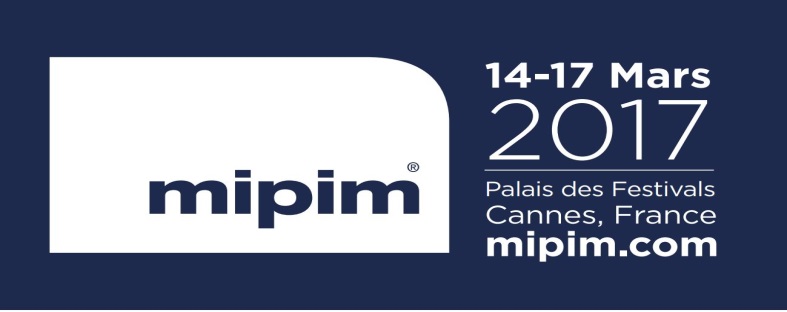 ЗАБЕЗПЕЧЕНО УЧАСТЬ У 22 МІЖНАРОДНИХ ЗАХОДАХ, ЯКІ ПРОХОДИЛИ У: 
Франції, Німеччині, Польщі, Грузії, Австрії, Китаї
ЗАБЕЗПЕЧЕНО НАПОВНЕННЯ ІНФОРМАЦІЄЮ ТА ПРОСУВАННЯ САЙТУ 
www.investinkyiv.gov.ua
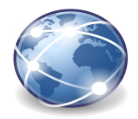 ВИГОТОВЛЕНО: 
ВІДЕО-РОЛИК 
та БУКЛЕТ 
«Invest in Kyiv»
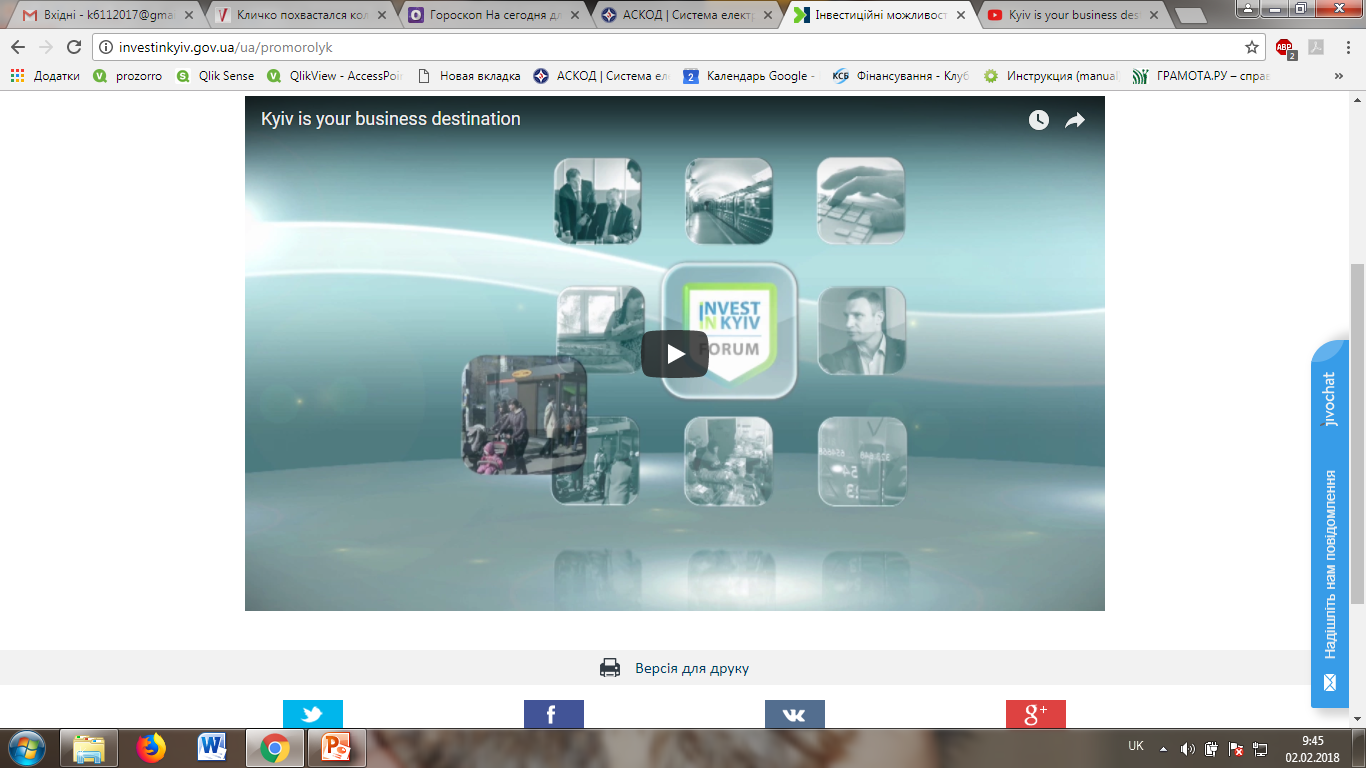 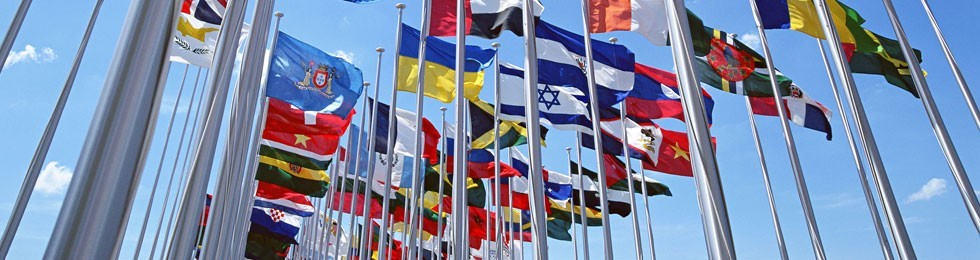 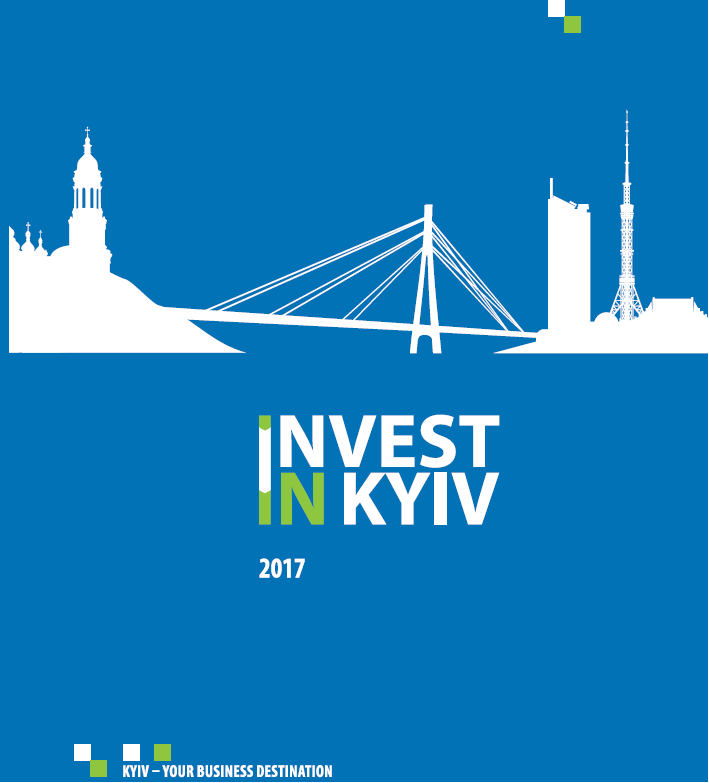 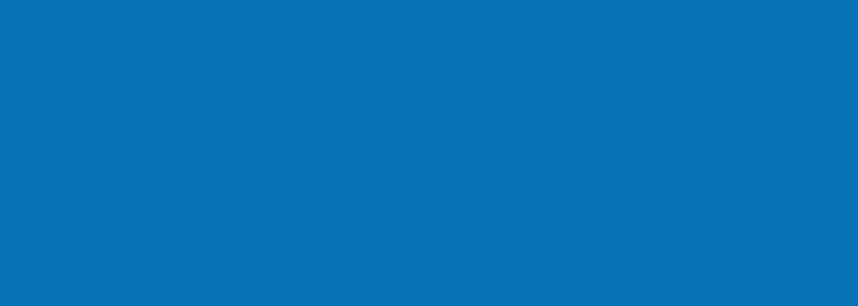 Міжнародна донорська допомога
СЛАЙД 14
Розроблений та затверджений розпорядженням КМДА від 14.11.2017 р. №1431 Порядок взаємодії між структурними підрозділами КМДА, районними в місті Києві держадміністраціями, комунальними  підприємствами, установами та організаціями щодо залучення МТД, грантів та інших форм підтримки на безоплатній та безповоротній  основі
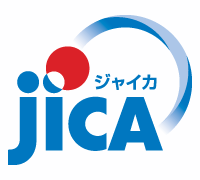 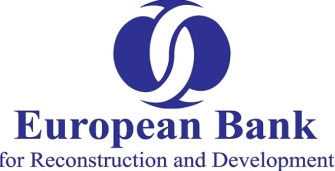 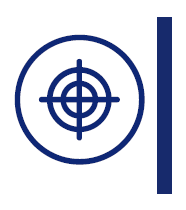 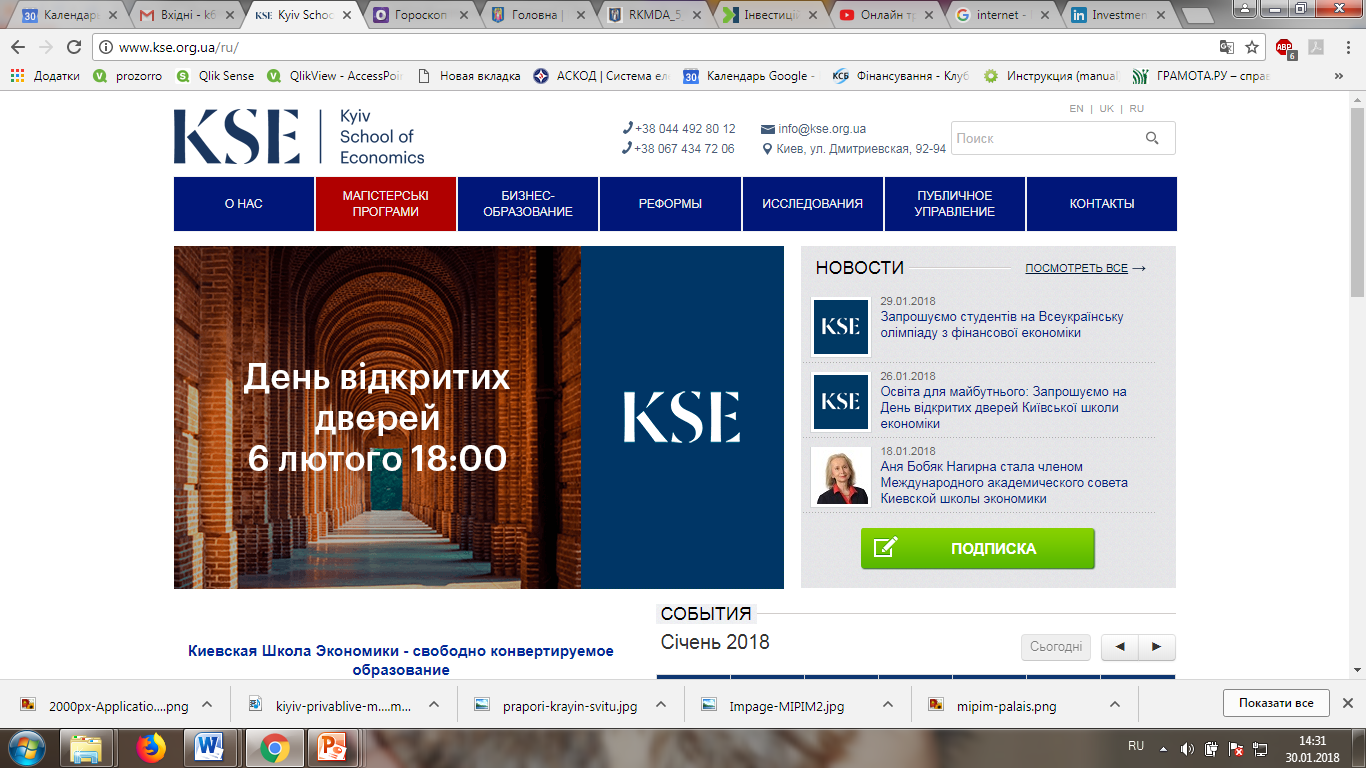 Cпільно із
проведено презентацію проектів структурних підрозділів КМДА для представників посольств та донорських організацій
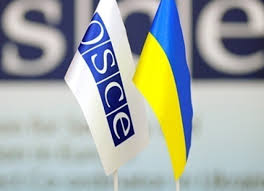 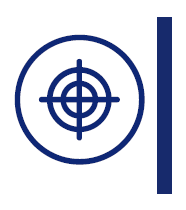 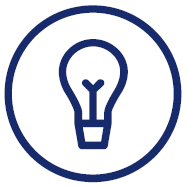 Проведено 18 зустрічей з                              п         представниками міжнародних фондів та 
організацій:
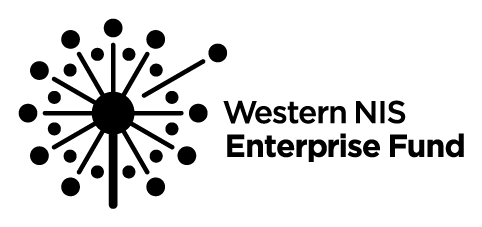 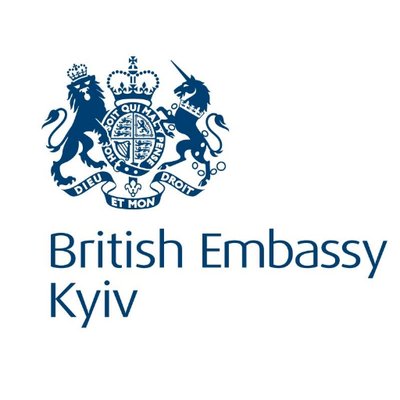 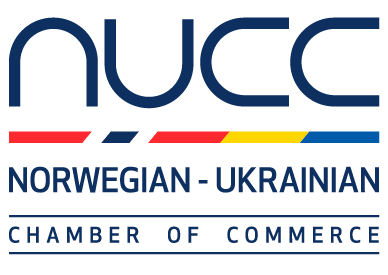 Adf Consulting
та інші
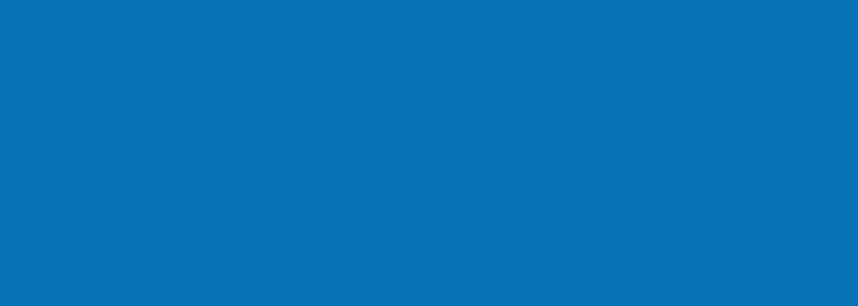 Управління цінової політики
СЛАЙД 15
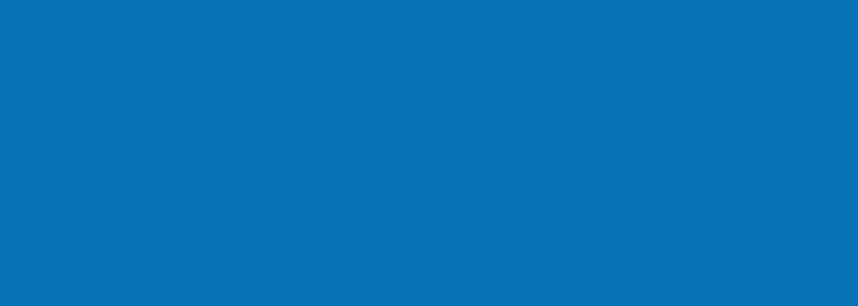 Відділ з адміністрування пайової участі
СЛАЙД 16
Сплата пайової участі
Робота з простроченими договорами
У 2017 році відкриті судові провадження щодо стягнення заборгованості  на загальну суму 54,54 млн грн
У судовому порядку у 2017 році фактично  сплачено боржниками  
16, 3 млн грн
*За результатами перевірки архівних договорів
** З урахуванням інфляції та пені